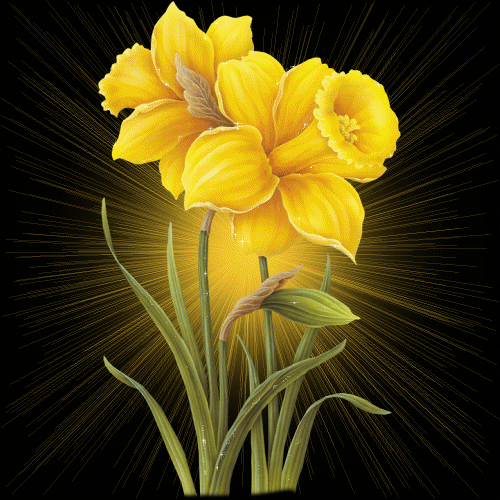 শুভেচ্ছা
শিক্ষক পরিচিতি 
মোহাম্মদ ইদ্রিছ আলী
                                                 (সহকারী অধ্যাপক)
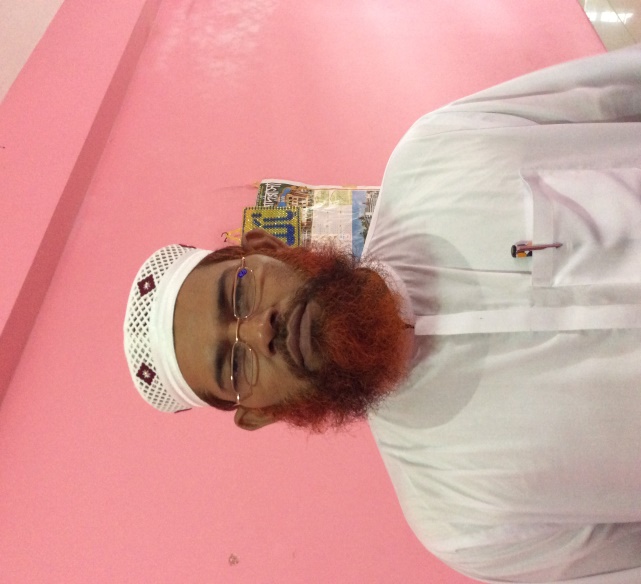 বখতিয়ার পারা চারপীর আউলিয়া আলিম মাদ্রাসা
মিন্নত আলী হাট 
আনোয়ারা, চট্টগ্রাম।
E-mail -mdidrisali6183@gmail.com
পাঠ পরিচিতি
শ্রেণিঃ- নবম। 
বিষয়ঃ-কুরআন মাজিদ।
অধ্যায়ঃ- সৃজনশীল পদ্ধতি।
নমুনা প্রশ্ন।
এস এখন আমরা একটা  ভি ডি ও দেখি;---
শিখনফল
এ পাঠ শেষে শিক্ষার্থীরাঃ- 

বহু নির্বাচনী (M,C,Q) প্রশ্নের ধরণ বলে দিতে পারবে।
নির্বাচনী (C,Q) প্রশ্নের ধরণ বলতে পারবে।
সৃজনশীল
নির্বাচনী (সৃজনশীল) প্রশ্ন
C.Q
উদ্দিপক
বহুনির্বাচনী প্রশ্ন
M.C.Q
উচ্চতর
দক্ষতা
মূলক
অনুধাবন
মূলক
প্রয়োগ
মূলক
জ্ঞান
মূলক
সাধারন
বহুনির্বাচনী প্রশ্ন
অভিন্ন তথ্যভিত্তিক প্রশ্ন
বহুপদী
সমাপ্তিসূচক প্রশ্ন
খ  অনুধাবনমূলক
গ  প্রয়োগমূলক
ক  জ্ঞানমূলক
ঘ  উচ্চতর দক্ষতামূলক
বহুনির্বাচনি প্রশ্নপদ্ধতি
প্রচলিত পরীক্ষা এক কথায়/এক বাক্যে প্রশ্নোত্তরের মাধ্যমে শিক্ষার্থীদের মূখস্ত করার দিকে ধাবিত করেছে। সংস্কার পদ্ধতি শিক্ষার্থীদের অর্জিত জ্ঞান,অনুধাবন ক্ষমতা,নতুন পরিস্থিতিতে অর্জিত জ্ঞান ও অনুধাবনের প্রয়োগ এবং বিশেষ ক্ষেএে বা পরিস্থিতিতে বিশ্লেষন, সংশ্লেষন এবং মূল্যায়ন করে উচ্চতর দক্ষতা যাচাই, যোগ্যতা সৃষ্টির চেষ্টা করা হয়েছে। সংস্কারমূলক নতুন পরীক্ষা পদ্ধতিতে  বহুনির্বাচনী প্রশ্নের ধরনও পরিবর্তিত হয়েছে ।
বহুনির্বাচনি প্রশ্নের প্রকারভেদ ও দক্ষতা স্তর
বহুনির্বাচনী প্রশ্ন প্রাথমিক ভাবে তিন ভাগে বিভক্ত ।
ক-   সাধারন বহুনির্বাচনি প্রশ্ন
এ ধরনের প্রশ্নের সূচনা প্রশ্নের আকারে অথবা অসম্পূর্ন বাক্য হিসেবে দেয়া থাকে,যা উদ্দীপক হিসেবে কাজ করে । এর পরে থাকে ৪ টি বিকল্প উত্তর, যার মধ্যে  ১টি মাত্র সটিক উত্তর । এ গুলো আবার জ্ঞানমুলক, অনুধাবন মুলক, প্রয়োগ মুলক,উচ্চতর দক্ষতামুলক  হতে পারে ।                   যেমন,---
জ্ঞানমূলক
৪। المتقين এর মাসদার কী ?
ক।   تقويখ)  اتقاء  গ)  وقي  ঘ)  وقاية 

৫।  ومما رزقناهم ينفقون দ্বারা কিসের কথা
 বুঝানো হয়েছে ?
ক)সদকাহ   	খ) জাকাত 
গ)ফিতরা	             ঘ)কাফফারা
১। পবিত্র কুরআন নাজিল হয়েছে কত বছর ধরে? 
ক) ২০ বছর 	খ) ২২ বছর 	
গ) ২৩ বছর 	ঘ) ২৪ বছর
২। ওহী শব্দের অর্থ কী ?
ক) সংবাদ দেয়া 	খ) উপদেশ দেয়া 
গ) মুক্ত করা 	ঘ) রক্ষা কর
৩ ।   فزادهم الله مرضا আয়াতাংশে مرضا 
শব্দটি  তারকীবে কি  হয়েছে?
ক) حال 		খ) تمييز 	                                                                             গ) مفعول به        ঘ) مفعول له
৬ । আ্ল কুরআনের মোট সূরা  কয়টি?                                  ক) ১২২ টি             খ) ১২৪ টি 	                       খ)  ১২৮টি             ঘ) ১১৪ টি
অনুধাবনমূলক
আয়াতাংশের অর্থ, তাহকীক, এক অথবা দুই বাক্যে প্রশ্নের উত্তর।
     ক)   ان الله على كل شيء قدير    
     খ)ختم الله على قلوتهم   
     গ)فزادهم الله مرضا   
     ঘ)ذالك الكتاب لا ريب فيه    
     ঙ) يضل     যেমন, --
اللفظ :  يضل                                                      
   الصيغة : واحد مذكر غاءب                                         
البحث : اثبات فعل مضارع معروف                               
الباب : افعال                                                         
المصدر: الاضلال                                                     
المادة : ض- ل- ل                                                    
الجنس : مضاعف ثلاثى                                               
   المعنى :
সে পথভ্রষ্ট করে
প্রয়োগ মুলক
১। আয়াতাংশের ব্যাখ্যা, তারকীব ও বর্ননামুলক উত্তর দিতে হয়,--
ক) امنوا بما انزلت مصدقا لما معكم   আয়াতাংশে    معكم  দ্বারা যেই কিতাবের 
           প্রতি ঈঙ্গিত করা হয়েছে তার নাম, নবীর নাম ও ভাষা ছিল কি
    খ) يضل به كثيرا ويهدى به كثيرا  
    গ)  ختم الله على قلوبهم  
    ঘ)  دخله       যেমন,--
تركيب نحوى:                                                                     
                                                                 
دخله  :     دخل    – فعل   ضمير هو- فاعل ، ه – ضمير منصوب    متصل، مفعول به ،   فعل و فاعل و مفعول به ملكر جمله فعليه هوا،
উচ্চতর দক্ষতামূলক
এ ধরনের বহুনির্বাচনী প্রশ্নে একটি উদ্দীপক থেকে কয়েকটি প্রশ্ন থাকে। 
 এ গুলো সধারনতঃ প্রয়োগ ও উচ্চতর দক্ষতামুলক হয়ে থাকে। যেমনঃ-
  
 নিচের অনুচ্ছেদটি পড় এবং ৩ ও ৪ নম্বর প্রশ্নের উত্তর দাও-

 নাছিরুদ্দীন সাহেব হজ্জে গিয়ে অসুস্থতার কারনে আরাফাতের ময়দানে
      অবস্থান করতে পারেননি। তবে হজ্জের বাকী কাজগুলো সঠিকভাবে
      সম্পাদন  করেছেন;- 
৩।  নাছিরুদ্দীন সাহেবের হজ্জ শরীয়তের দৃষ্টিতে কেমন হয়েছে ? বর্ননা দাও। 
৪ । এমতাবস্থায় নাছিরুদ্দীন সাহেবের যা করনীয়; তার উপর তোমার  দৃষ্টি নিবদ্ধ কর।
৪ নং প্রশ্নের উত্তরঃ-
                (ঘ)  উচ্চতর দক্ষতামূলকঃ
    একজন সু-স্বাস্থ্যবান প্রাপ্ত বয়স্ক মুসলমান যার বায়তুল্লাহ পর্যন্ত যাতায়াতের পাথেয় 
 আছে; তার জন্য জীবনে একবার হজ্জ করা ফরজ। উদ্দীপকে উল্লেখিত নাছিরুদ্দিন 
সাহেব যদি সে প্রকারের হজ্জব্রত পালনকারী হয়ে থাকেন ,- তাহলে তার সম্পুর্ণরূপে 
বাতিল হয়ে গেছে। হজ্জের ফরজ বা রোকন ৩টিতার মধ্যে আরাফাতের ময়দানে ৯ ই
 জিলহজ্জ  নিদৃষ্ট সময় পর্যন্ত অবস্থান করা প্রধান রোকন,- এ ব্যপারে রসুল (দঃ) 
বলেছেন, --
 الحج العرفة  “ হজ্জ বলতে বুঝায় আরাফায় অবস্থানকে” এখন বুঝাগেল যে 
আরাফাকে মিছ করল ; তার হজ্জটাই ছুটে গেল। এখন নাছিরুদ্দিন সাহেব বরকত
 ও সাওয়াবের আশায় হজ্জের অন্যান্য করতে পারেন। পরবর্তী বছরে কাজা হজ্জ
 আদায় করবেন,এবং পূর্ব ত্রুটির জন্য আল্লার কাছে ক্ষমা চাইতে থাকবেন।
খ- বহুপদী সমাপ্তিসূচক প্রশ্ন
এ ধরনের প্রশ্ন স্মৃতিনির্ভর নয় এবং এর সূচনাতে ৩টি তথ্য দেয়া হয়।  এ ৩টি তথ্য সম্পর্কিত ৪টি উত্তর থেকে শিক্ষার্থীকে ১টি বাছাই করতে হয় । এ ধরনের প্রশ্নের মাধ্যমে শিক্ষার্থীর অনুধাবন, প্রয়োগ ও উচ্চতর দক্ষতা যাচাই করা হয় । উদাহরণ-
। মুত্তাকীন তারাই.... 
	(!) যারা অদৃশ্যে বিশ্বাস করে। 
	(!!) যারা সালাত ও যাকাত সম্পাদন করে ।
	(!!!) যারা কুরআনসহ পুর্ববর্তী সকল কিতাবে বিশ্বাসী। 
কোনটি সটিক ?
	(ক) ! 		(খ) ! ও !! 
	(গ) !! ও !!! 	(ঘ) ! , !! ও !!!          উত্তরঃ   (ঘ}
গ- অভিন্ন তথ্য ভিত্তিক প্রশ্ন
এ ধরনের বহুনির্বাচনী প্রশ্নে একটি উদ্দীপক থেকে কয়েকটি প্রশ্ন থাকে। এ গুলো সধারনতঃ প্রয়োগ ও উচ্চতর দক্ষতামুলক হয়ে থাকে। আবার জ্ঞান মূলক, অনুধাবন মুলক থাকে। যেমনঃ-
নিচের অনুচ্ছেদটি পড় এবং ৩ ও ৪ নম্বর প্রশ্নের উত্তর দাও-
      শামছুদ্দীন সাহেব হজ্জে গিয়ে অসুস্থতার কারনে আরাফাতের ময়দানে
      অবস্থান করতে পারেননি। তবে হজ্জের বাকী কাজগুলো সঠিকভাবে সম্পাদন 
      করেছেন।

1। শামছুদ্দীন সাহেবের হজ্জ শরীয়তের দৃষ্টিতে কেমন হয়েছে ? 
	ক) বাতিল ।খ) ফাছিদ । গ) মাকরুহ ।   ঘ) জায়েয।
2। এমতাবস্থায় শামসুদ্দীন সাহেবের করনীয় হচ্ছে,- 
	!) কাফফারা হিসেবে একটি দম দেয়া। 
	!!) পরবর্তীতে পুনরায় হজ্ব আদায় করা। 
	!!!) আল্লাহর নিকট ক্ষমা প্রার্থনা করা। 
     নিচের কোনটি সঠিক ?
	ক) !     খ) !!     গ) ! ও !!     ঘ) !! ও !!!
উঃ= (ক)
উঃ = (ঘ)
বাড়ির কাজ
নির্বাচনী (সৃজনশীল) (C.Q) প্রশ্ন পদ্ধতি
ধন্যবাদ
সবাইকে
মায়াসসালাম